Artificial selection
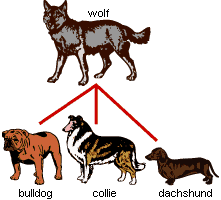 Artificial selection
Occurs when people (not nature) select individuals with desirable traits to mate and produce offspring with these traits 
This is also called selective breeding.
2
What is required:
V = Variation:

I =	Inheritance:

S = Selection

T = Time:
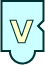 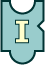 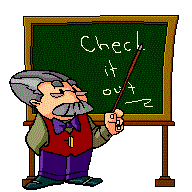 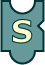 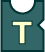 3
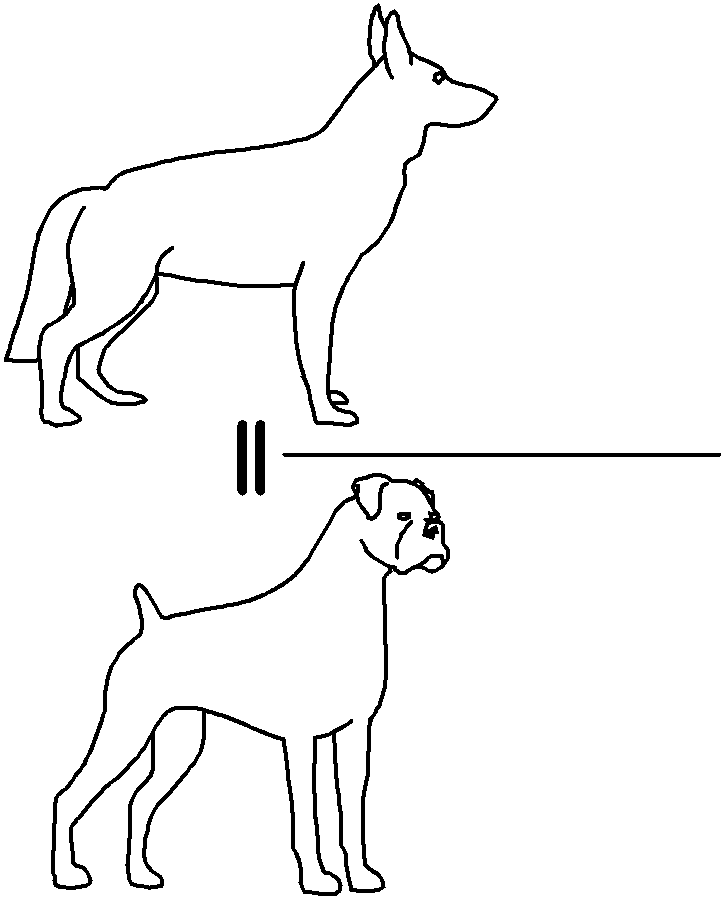 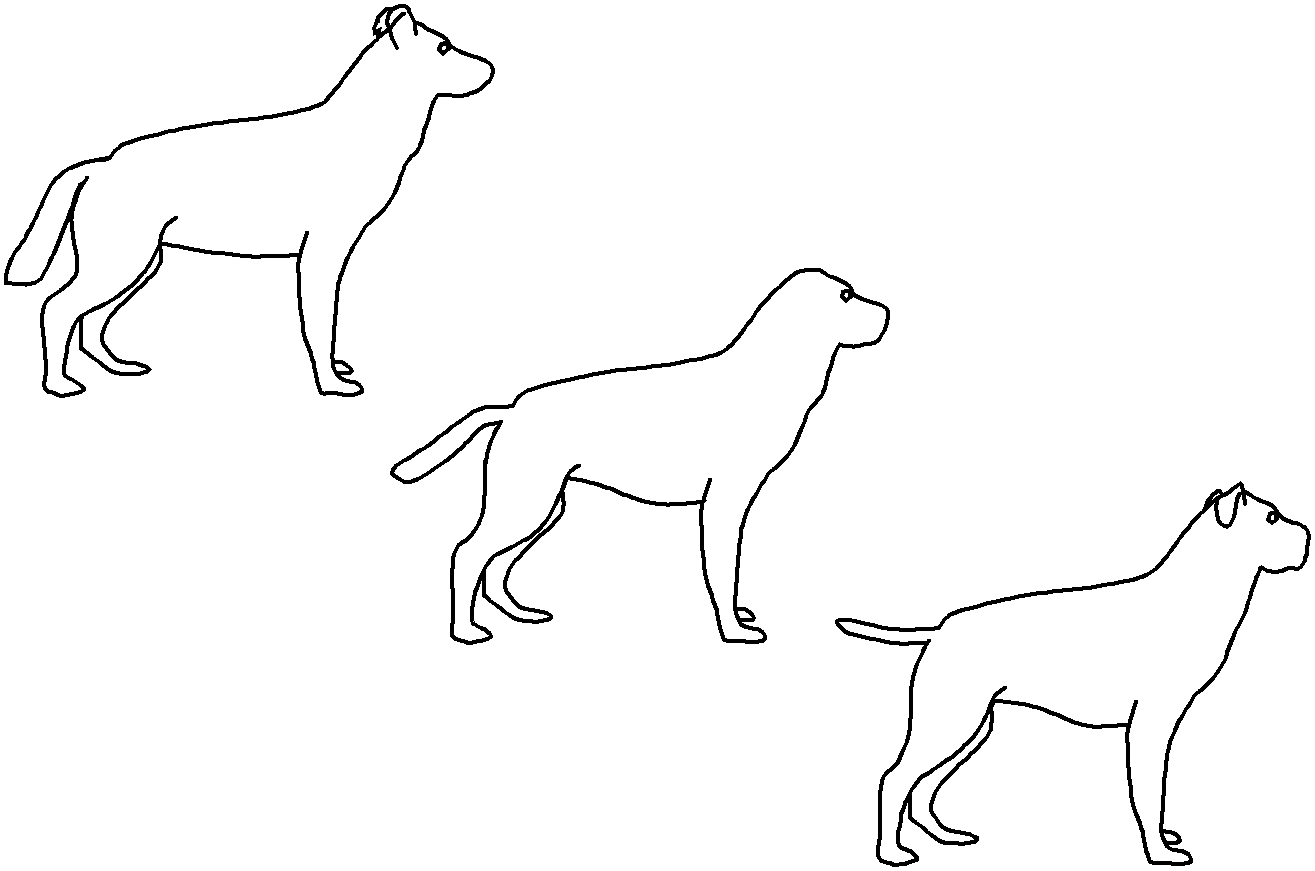 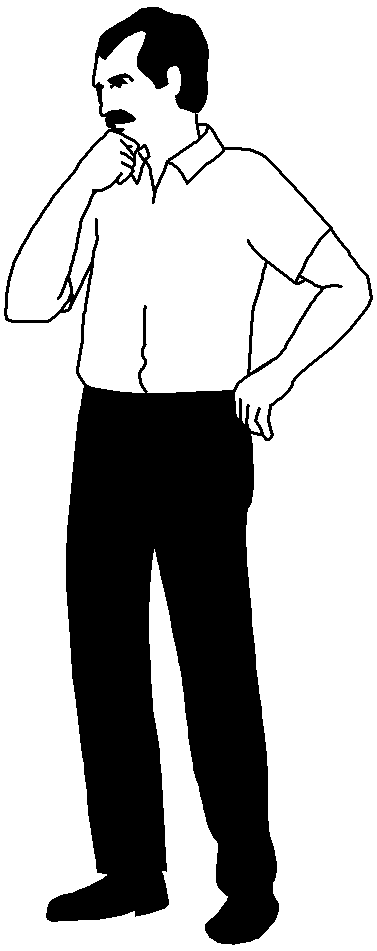 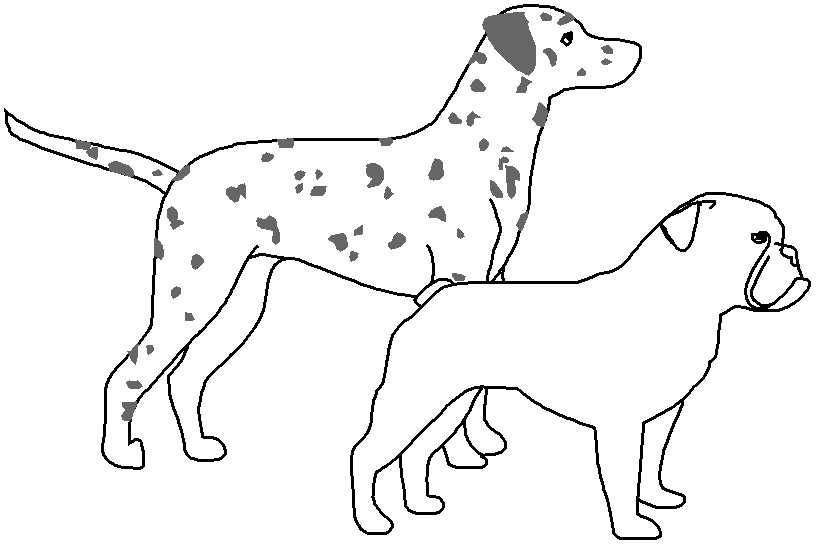 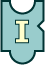 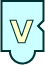 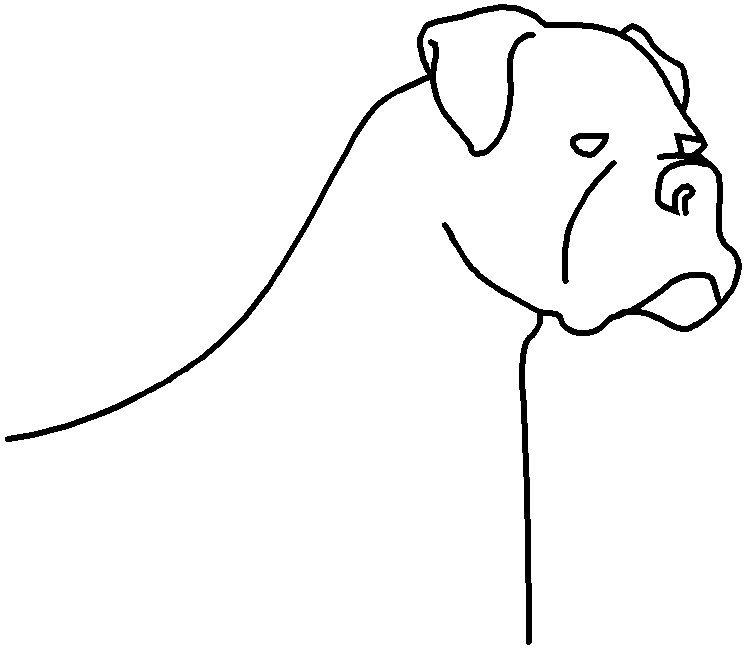 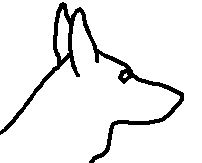 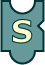 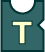 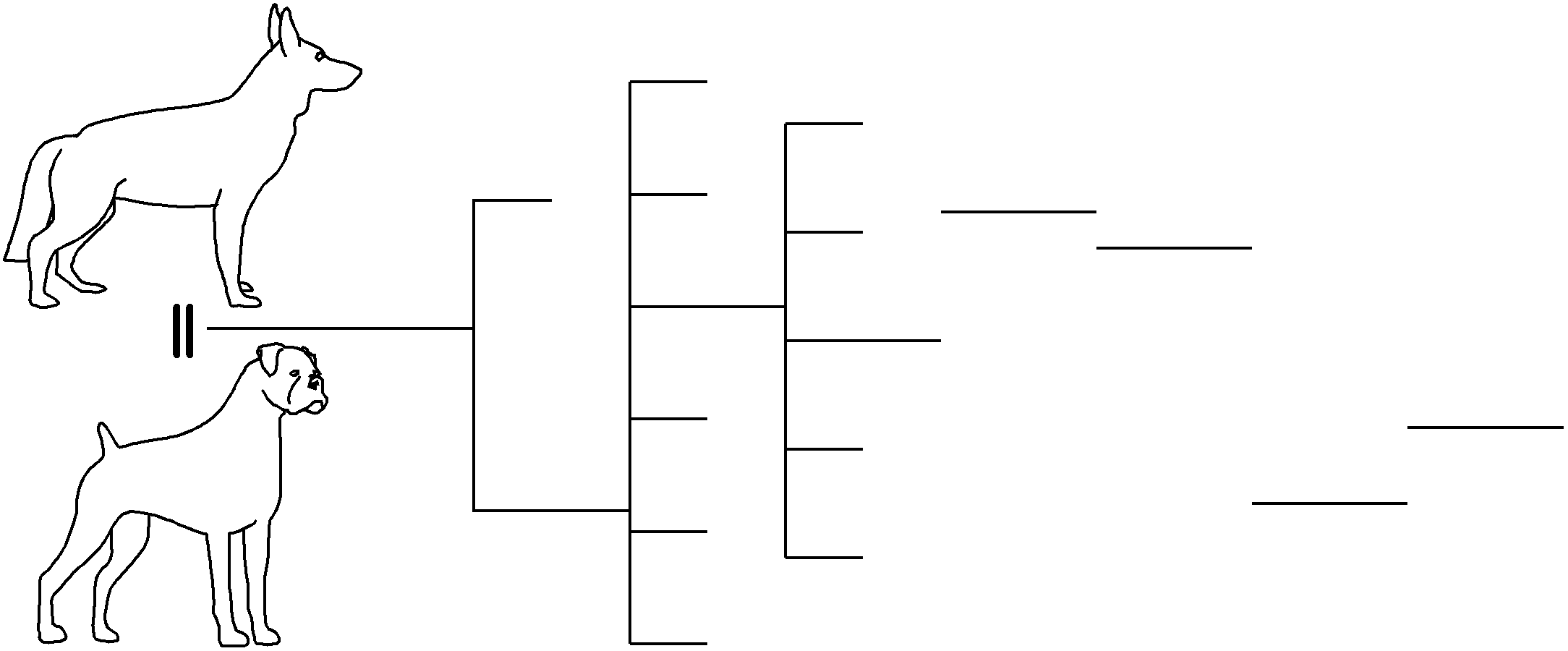 4
Introduction
Dogs are parts of a single species

  There are over 400 different breeds of   dogs

  A breed is a subspecies. It takes many generations to get a new breed

  Many breeds today are a result of 
   artificial selection/selective breeding
5
Example to show artificial selection
400 years ago there was no such thing as a foxhound! How did they get here?
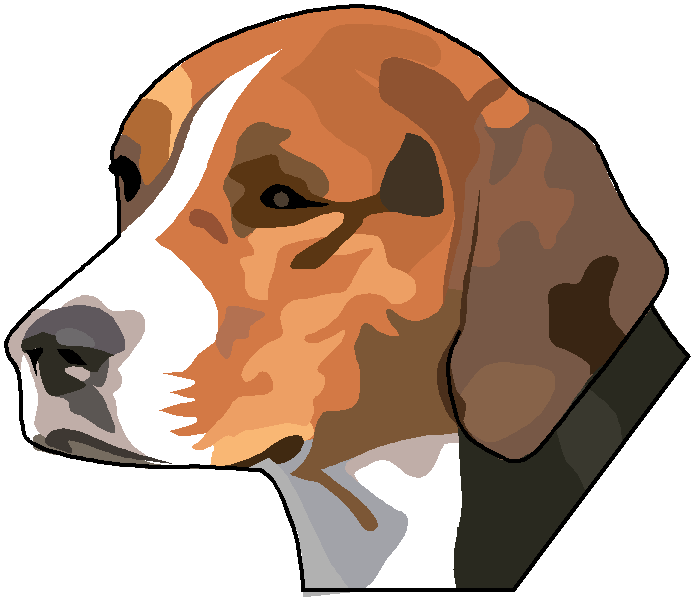 6
How to Get an American Foxhound and Why
English fox hound           X        French hound
        Great speed                               Excellent smell
7
The Result of the crossing
American fox hound which is  an excellent hunter with great speed and excellent sense of smell
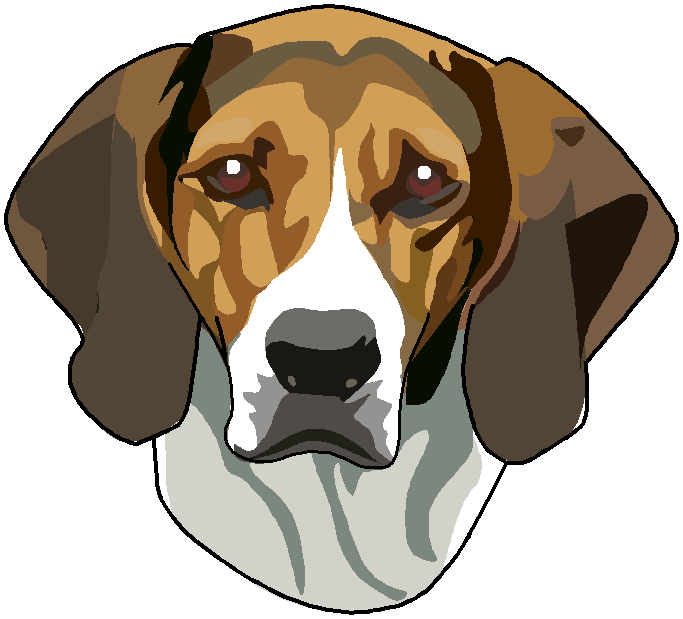 An example of a crop species
Farmers and breeders allowed only the plants and animals with desirable characteristics to reproduce, causing the evolution of farm stock. This process is called artificial selection because people (instead of nature) select which organisms get to reproduce.
Similarities between natural selection and artificial selection
Both require:
Variation of trait
Inheritability of the trait
Selection of some individuals to breed and not others
Change in the traits of generations.
Differences between natural selection and artificial selection